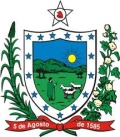 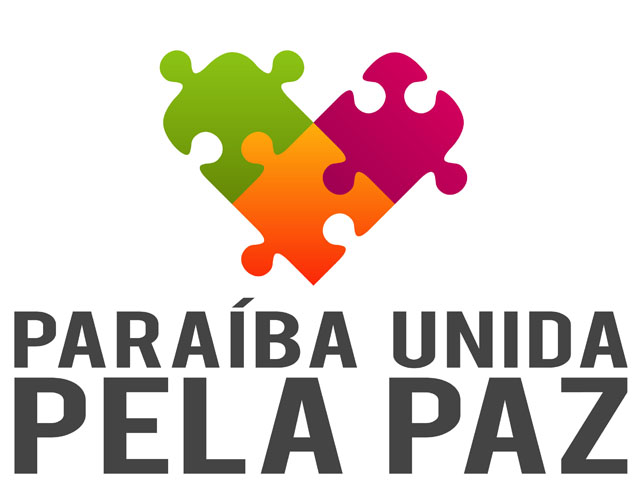 Estado da Paraíba
Secretaria de Estado da Segurança e da Defesa Social
Sistema de Identificação Civil e Criminal na Paraíba
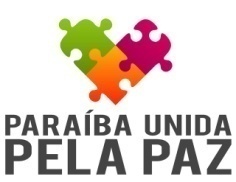 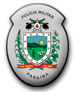 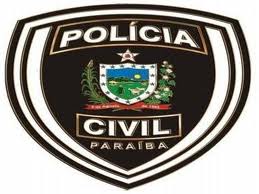 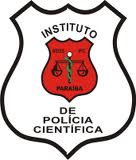 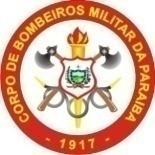 Sobre o IPC
O Instituto de Polícia Científica (IPC) é o Departamento Técnico-Científico do Estado da Paraíba. Tem como função coordenar as atividades desenvolvidas pelas perícias criminais do estado através dos seus respectivos órgãos.
 Instituto de Criminalística (IC);
 Instituto de Identificação (II);
 Instituto Médico-Legal (IML).

O Instituto é subordinado diretamente à Secretaria da Segurança Pública e Defesa Social.
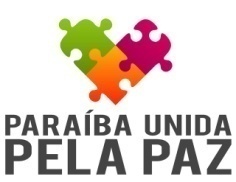 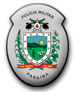 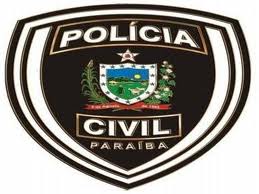 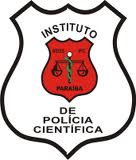 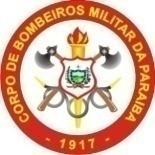 A solução anterior
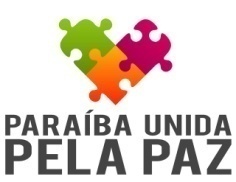 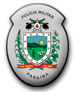 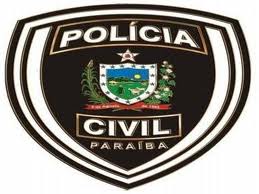 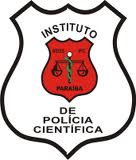 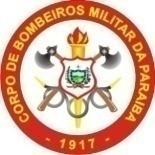 Solução anterior
Sistema baseado em tecnologia Mainframe com o acesso descentralizado que permitia a digitação dos dados psicográficos e a impressão do documento de identidade nas Casas da Cidadania.
IPC
Servidor
Casas da Cidadania
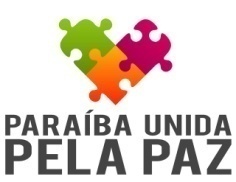 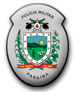 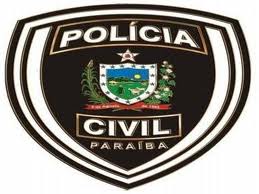 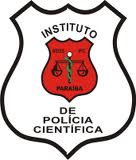 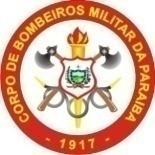 Solução anterior
Vantagens

 Base de dados centralizada;
 Ambiente seguro.


Necessidades

 Solução de captura e reconhecimento automático de dados biométricos (AFIS);
 Atualização para integração com o RIC;
 Otimização dos serviços prestados pelo Departamento de Identificação do IPC;
 Evolução tecnológica.
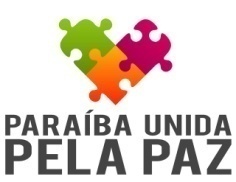 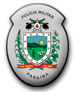 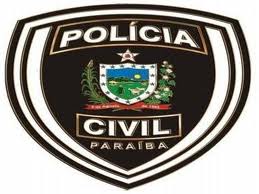 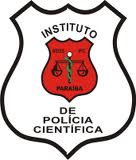 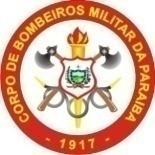 A solução atual
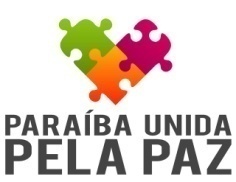 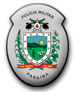 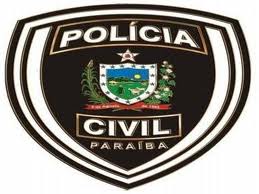 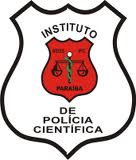 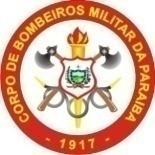 Solução atual – Software adquirido
Multibiometria: impressões digitais e face;
 Possibilidade de pesquisa de 160.000 impressões digitais e faces por segundo com um único PC Servidor expansível (Cluster de servidores);
 Suporte aos padrões internacionais para troca de dados entre polícias;
Banco de dados virtualmente ilimitado;
 Solução modular.
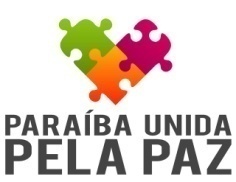 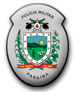 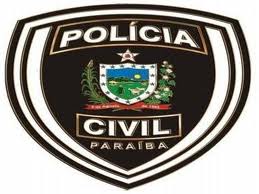 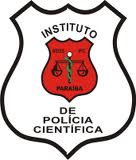 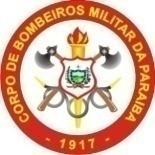 Solução atual – Registro e identificação civil
Cadastro completo do indivíduo com fotografia, impressões digitais e assinatura digitalizadas;
 Impressão do documento de identidade;
 Impressão de ficha de prontuário civil;
 Validação de dados evitando fraudes;
 Possibilidade de integração com outros
 sistemas, incluindo RIC.
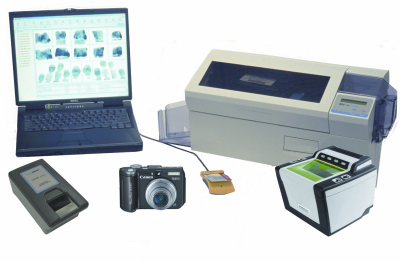 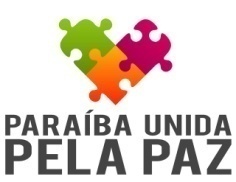 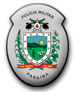 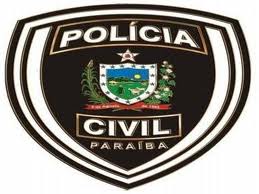 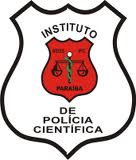 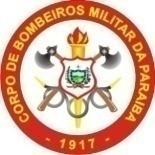 Solução atual – Registro e identificação civil
Módulo Doc
Coleta de dados biométricos em postos espalhados pelo Estado;
 Gerenciamento completo do processo de emissão (da solicitação até a entrega):
 Lotes de emissão;
 Controle de qualidade;
 Impressão centralizada.
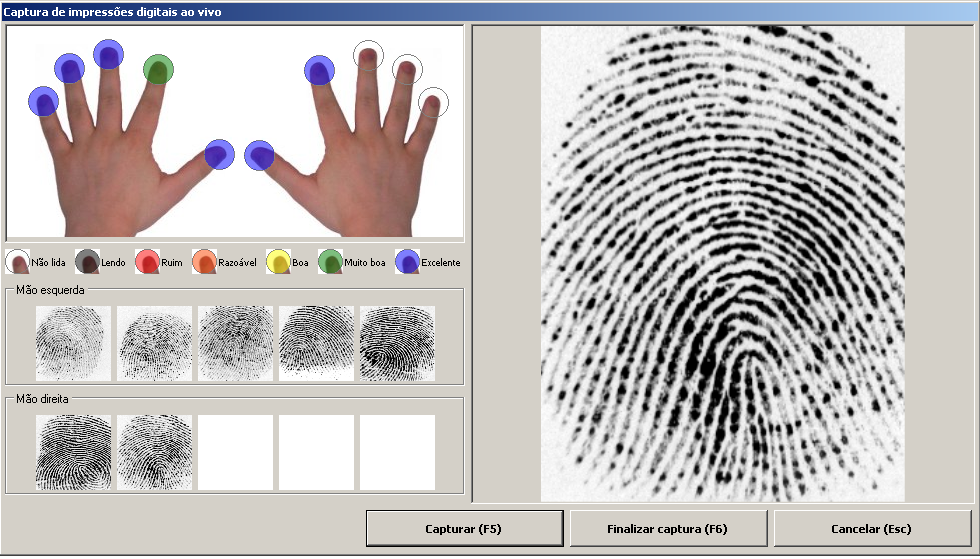 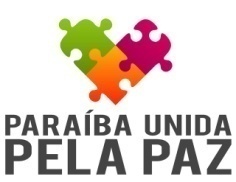 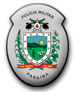 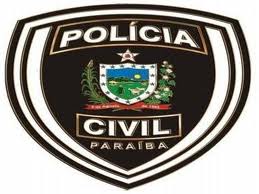 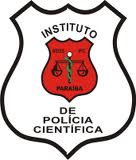 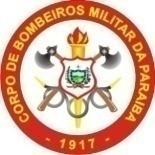 Solução atual – Registro e identificação civil
Módulo Scan
Digitalização de fichas cadastrais arquivadas em papel (passado);
 Suporte a scanners de alta produtividade;
 Extração automática de impressões digitais, face e assinatura;
 Validação dos dados biométricos (duplicidade, qualidade, etc).
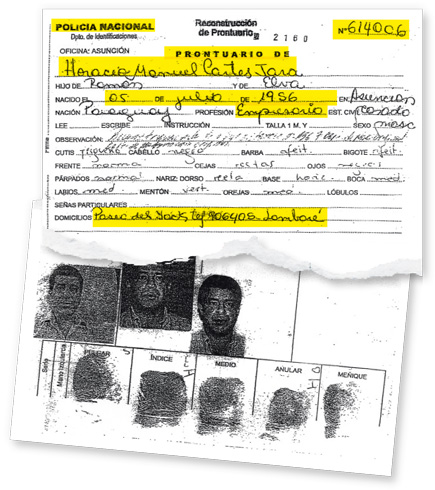 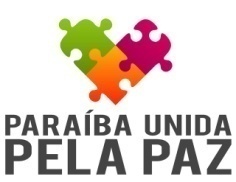 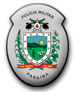 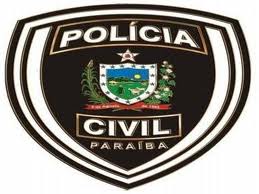 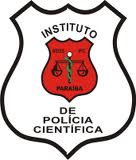 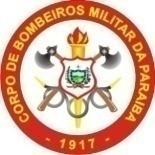 Solução atual – Registro e identificação civil
Módulo Reconhecimento Avançado
Pesquisa e reconhecimento avançado em base civil/ criminal;
 Suporte a edição e comparação de  impressões digitais (ou fragmentos) coletadas em cenas de crime por peritos da Polícia Civil.
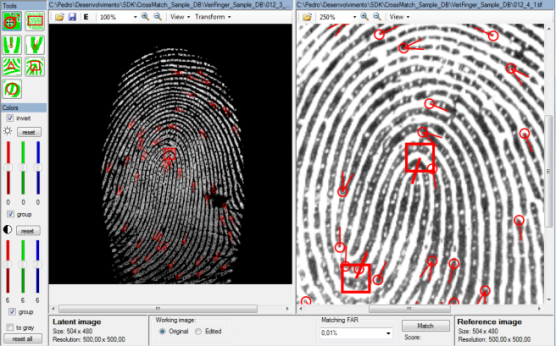 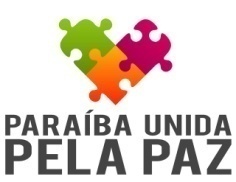 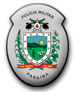 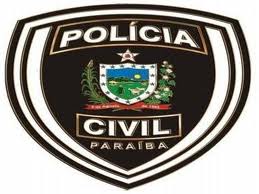 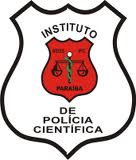 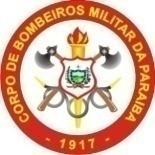 Solução atual – Registro e identificação civil
Módulo Verify
Pesquisa e verificação em base civil e criminal em tempo real;
 Suporte a PC’s e dispositivos móveis;
 Uso em delegacias de polícia e viaturas.
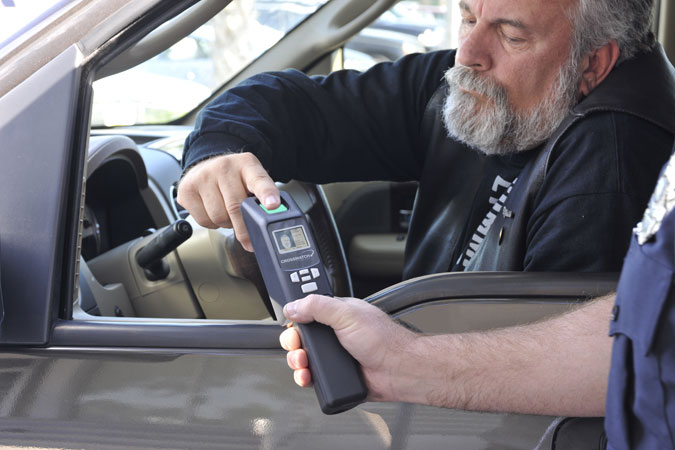 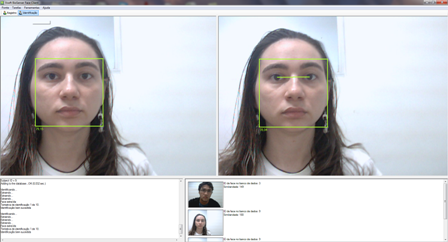 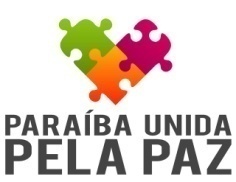 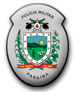 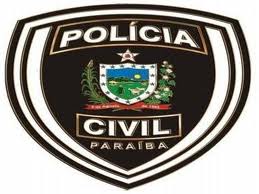 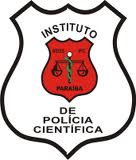 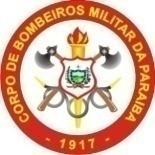 Solução atual – Registro e identificação civil
Principais vantagens
Rapidez no atendimento ao cidadão;
 Economia para o cidadão;
 Eliminação de duplicidade dos documentos;
 Eliminação de emissão de identidades falsas;
 Possibilidade de integração com outras aplicações governamentais;
 Economia para o Estado com a digitalização de documentos.
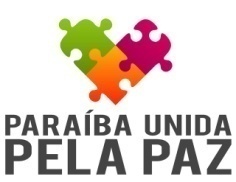 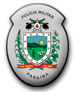 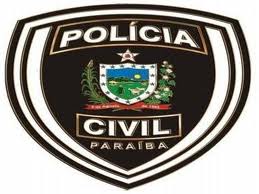 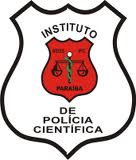 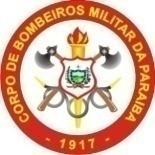 Solução atual – Registro e identificação civil
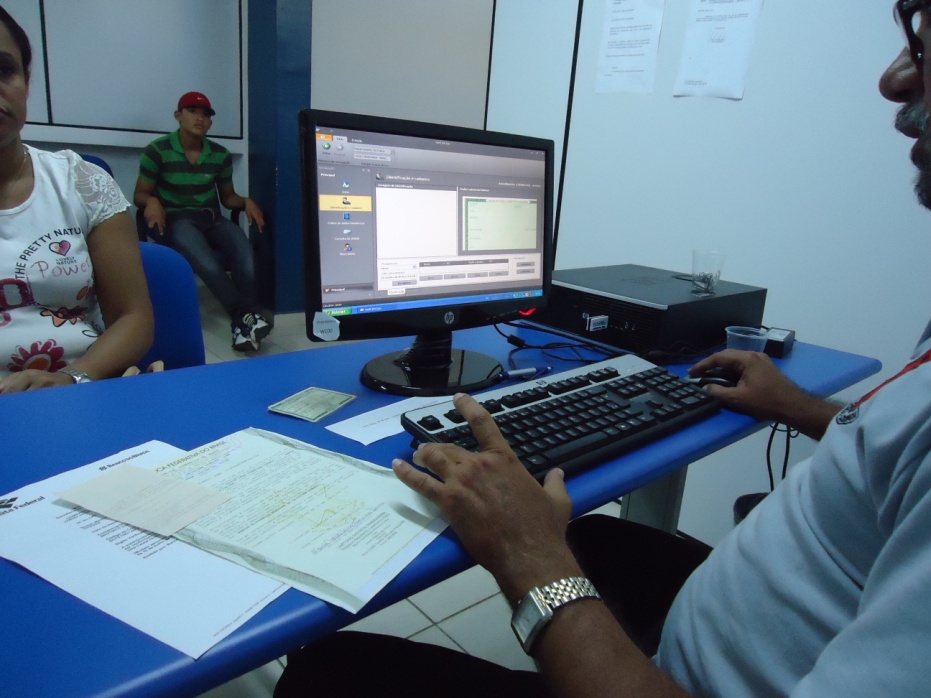 Início de atendimento
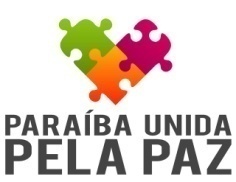 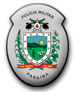 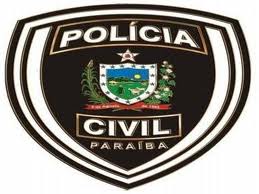 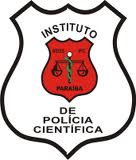 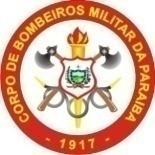 Solução atual – Registro e identificação civil
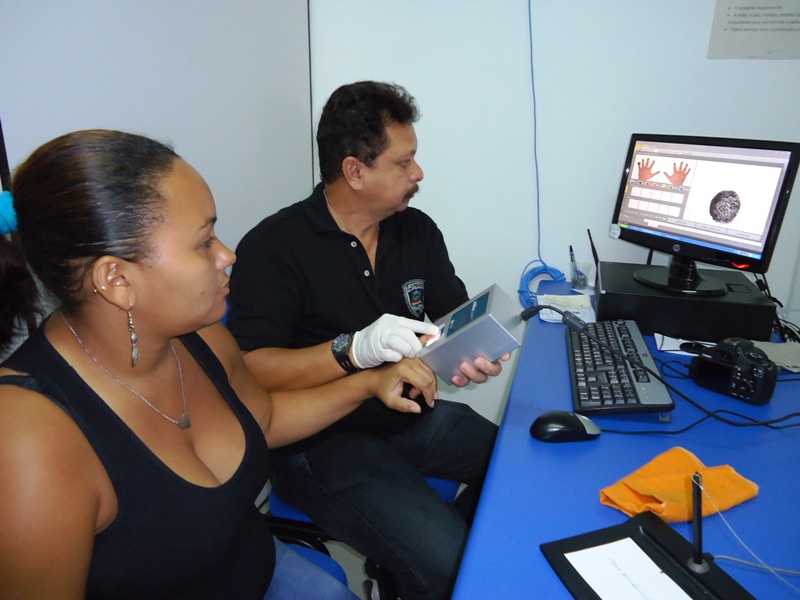 Captura de impressões digitais
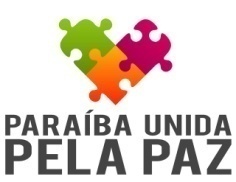 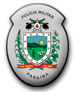 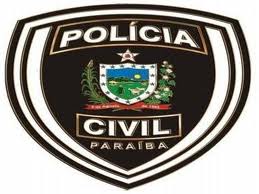 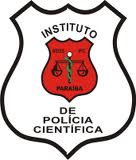 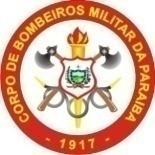 Solução atual – Registro e identificação civil
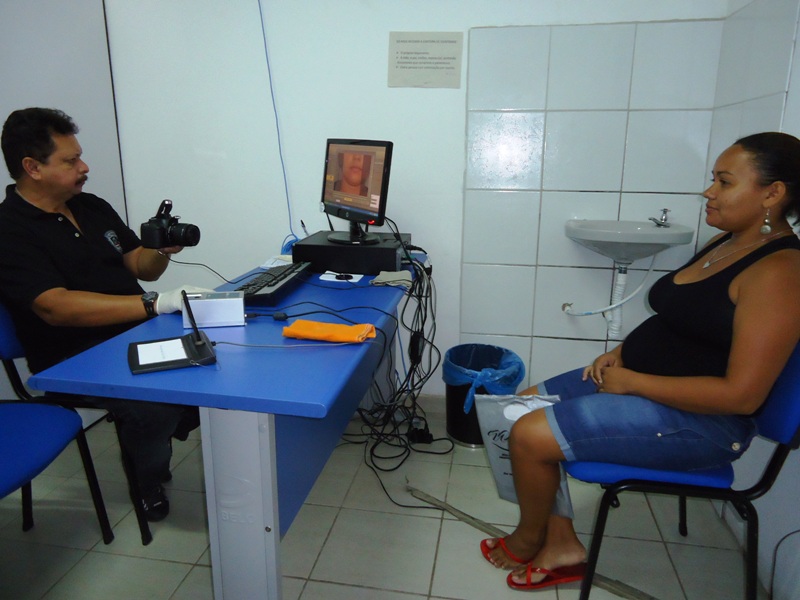 Captura de face
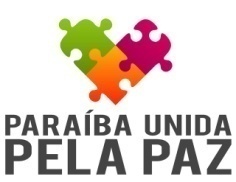 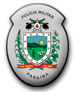 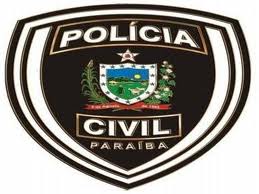 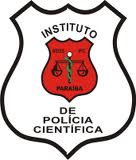 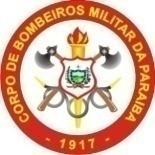 Solução atual – Registro e identificação civil
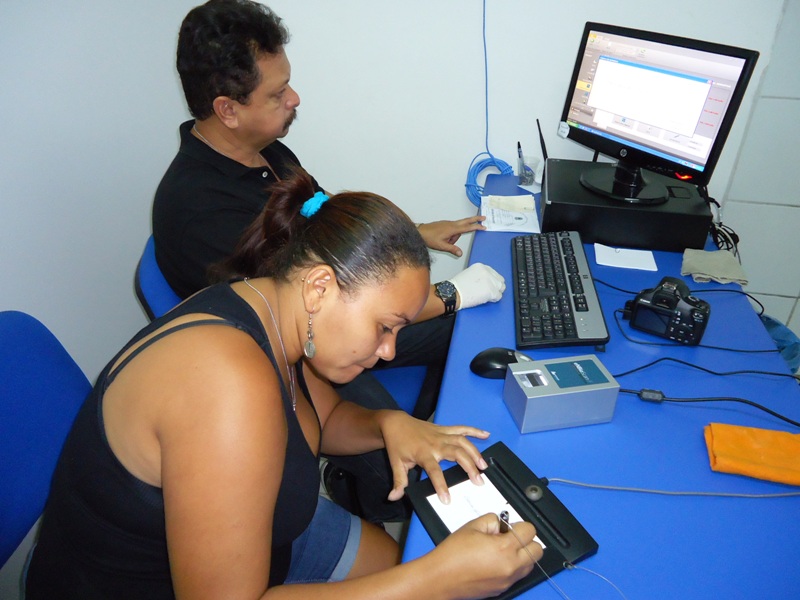 Captura de assinatura
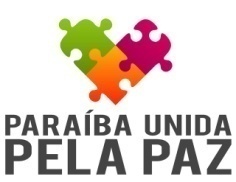 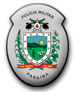 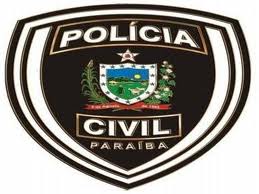 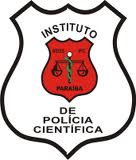 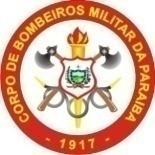 Solução atual – Registro e identificação civil
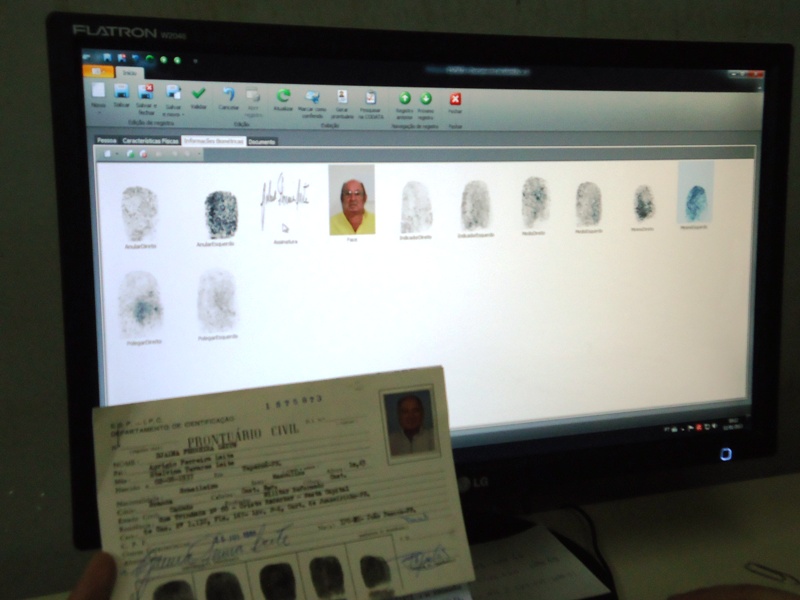 O antes e o depois – Ficha de Prontuário Civil em Papel e Digital
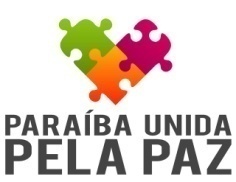 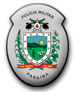 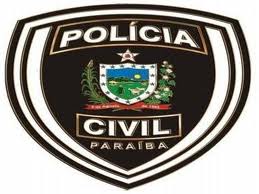 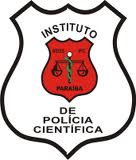 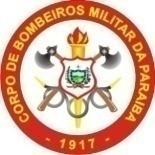 Solução atual – Registro e identificação civil
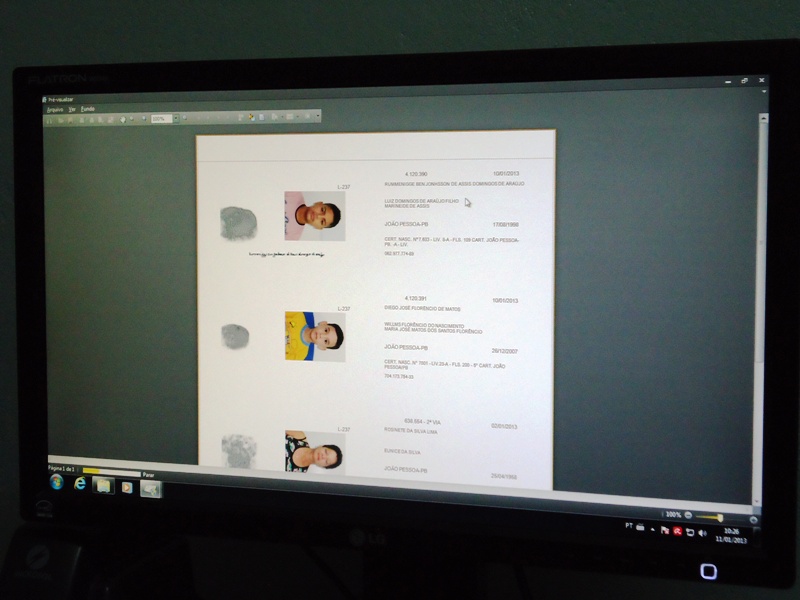 Pré-visualização de impressão de documentos de identidade
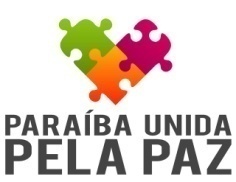 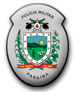 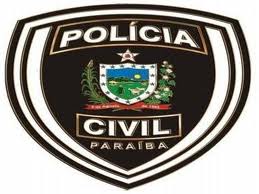 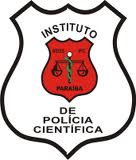 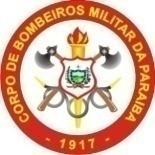 Solução atual – Registro e identificação civil
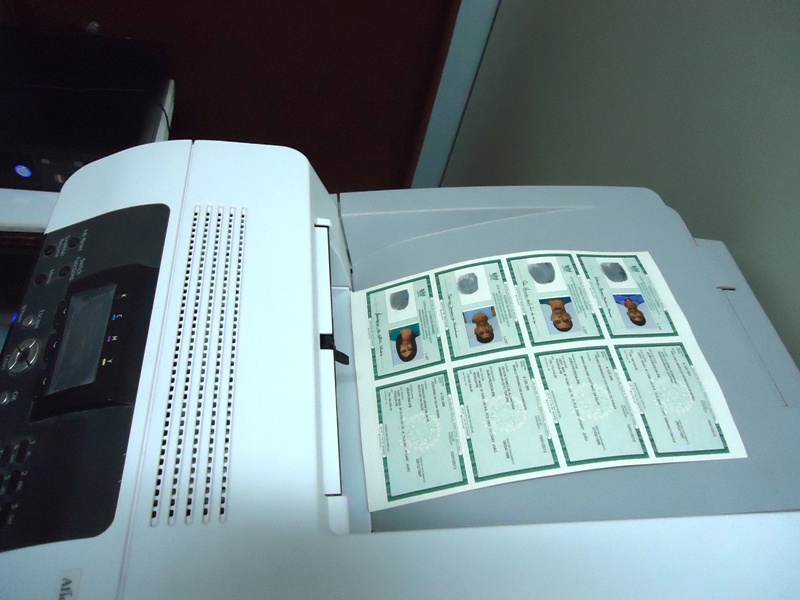 Documentos de identidade sendo impressos
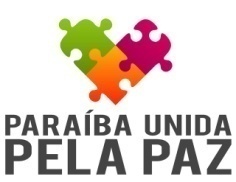 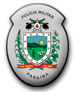 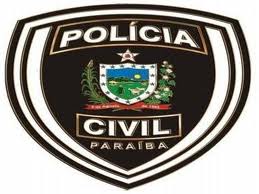 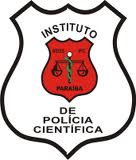 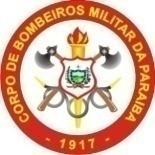 Solução atual – Registro e identificação civil
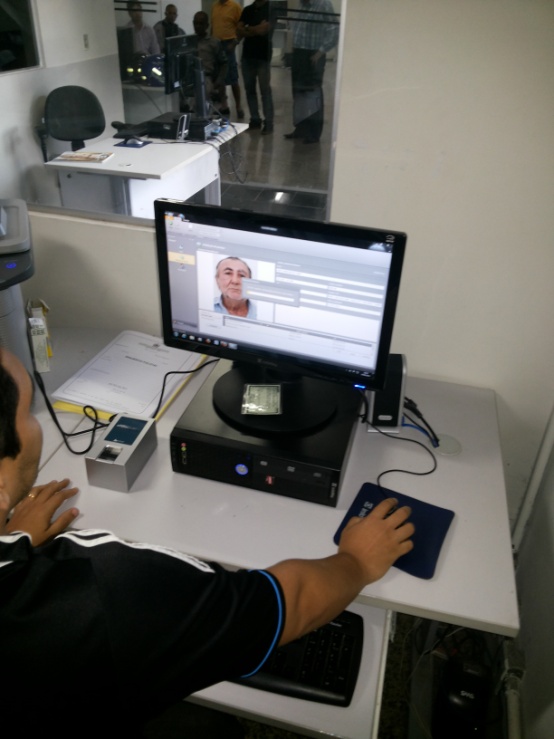 Módulo de Verificação rodando em delegacia
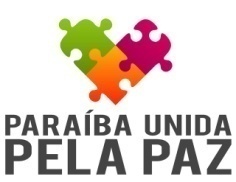 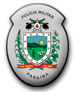 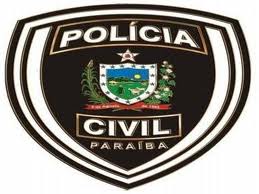 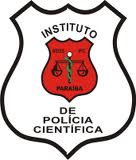 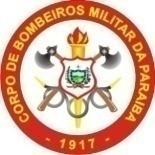 Próximos passos
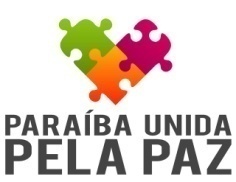 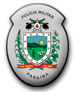 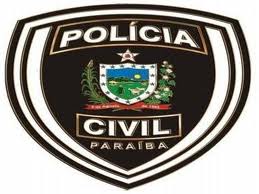 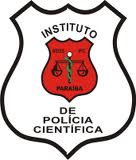 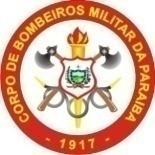 Próximos passos
Equipamento de verificação móvel para uso em ações móveis da Polícia e do DETRAN;
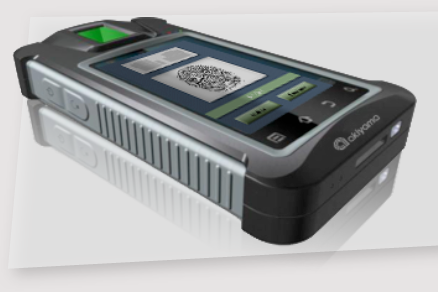 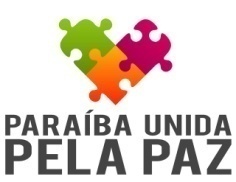 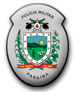 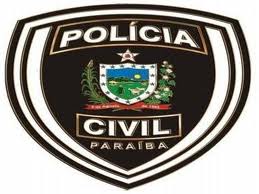 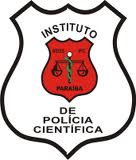 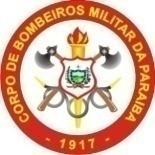 Próximos passos
Módulo Validador
Validação de documento de identidade pela Internet;
 Requer sensor biométrico e/ ou webcam;
 Pode ser usado por bancos, comércio e governo;
 Fonte de receita adicional para o Estado.
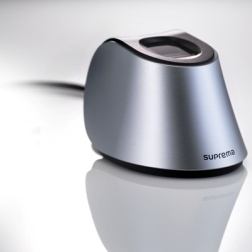 Aplicativo +
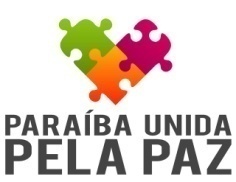 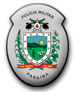 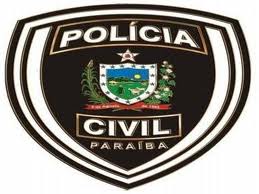 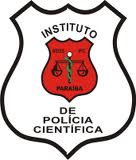 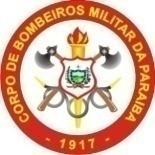 Próximos passos
Emissão de outros documentos
Blaster;
 Policial Civil.
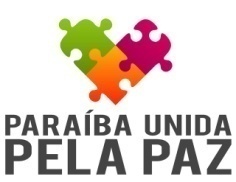 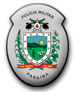 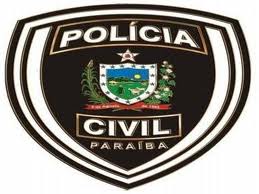 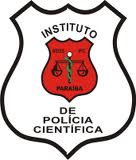 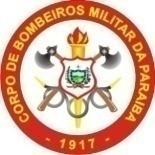 Próximos passos
Registro e identificação criminal
Cadastro completo de criminosos com fotos, impressões digitais, assinaturas, tatuagens, cicatrizes, etc;
 Criação de status do criminoso como: preso, procurado, fugitivo, libertado, etc;
 Histórico completo de imagens.
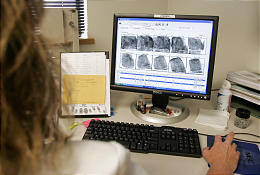 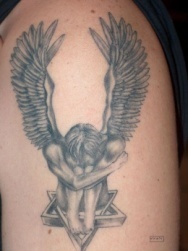 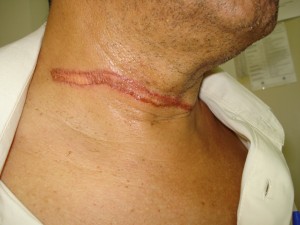 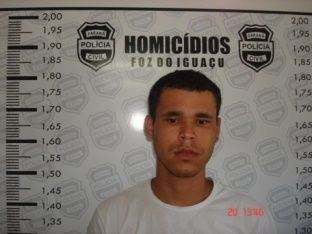 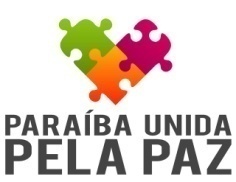 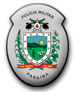 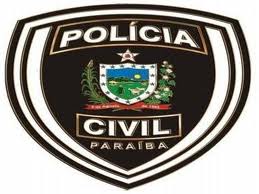 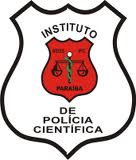 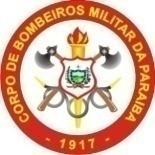 Próximos passos
Módulo Face na Multidão
Identificação de suspeitos na multidão em locais públicos através de reconhecimento facial;
 Testado em jogo amistoso de futebol entre Brasil e Holanda e pela Receita Federal do Brasil.
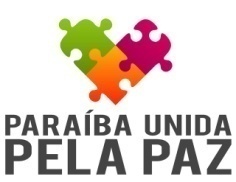 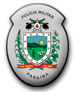 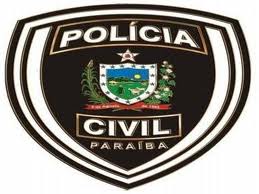 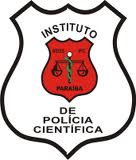 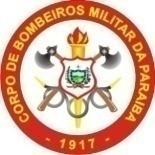 Próximos passos
Módulo Face na Multidão – Jogo do Brasil
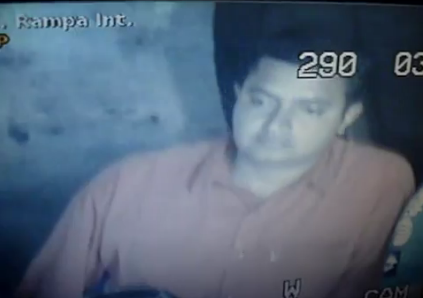 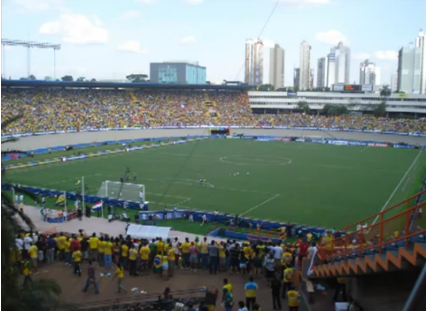 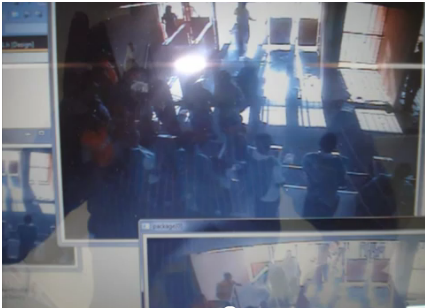 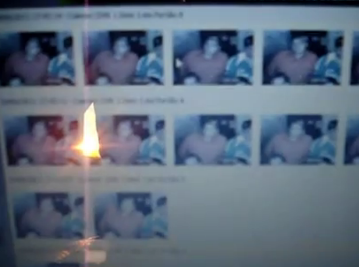 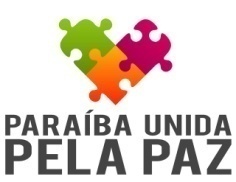 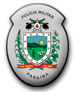 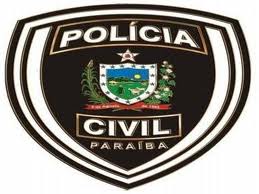 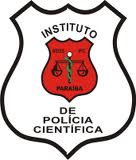 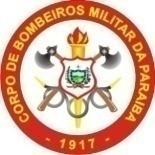 Próximos passos
Módulo Face na Multidão – Receita Federal – Aeroporto de Manaus
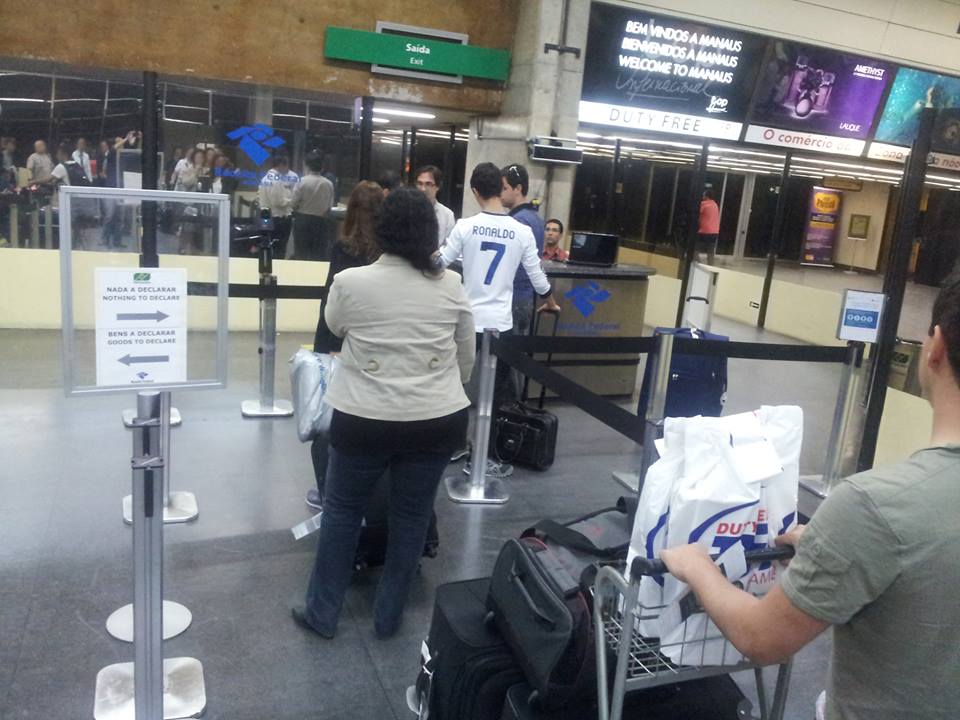 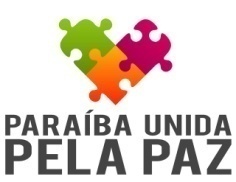 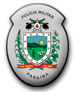 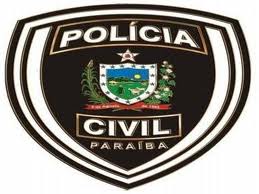 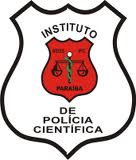 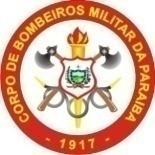 Próximos passos
Módulo Análise de Vídeo Forense
Análise automática de arquivos de vídeo oriundos de câmeras de vigilância;
 Detecção de faces;
 Detecção de humanos em geral (corpo todo, perfil, etc);
 Detecção de movimento em geral;
 Mudanças de iluminação (tiros, explosões, acionamento de lâmpadas, etc);
 Leitura de placas de veículo, etc;
 Redução do tempo de emissão de laudos e apoio a investigação criminal.
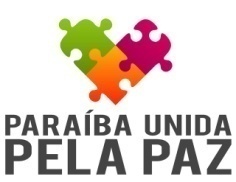 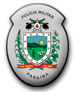 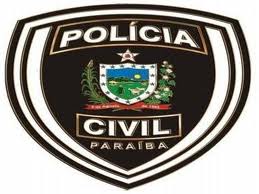 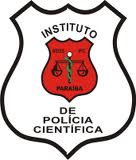 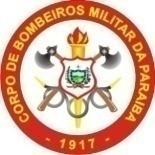 Próximos passos
Módulo Análise de Vídeo Forense
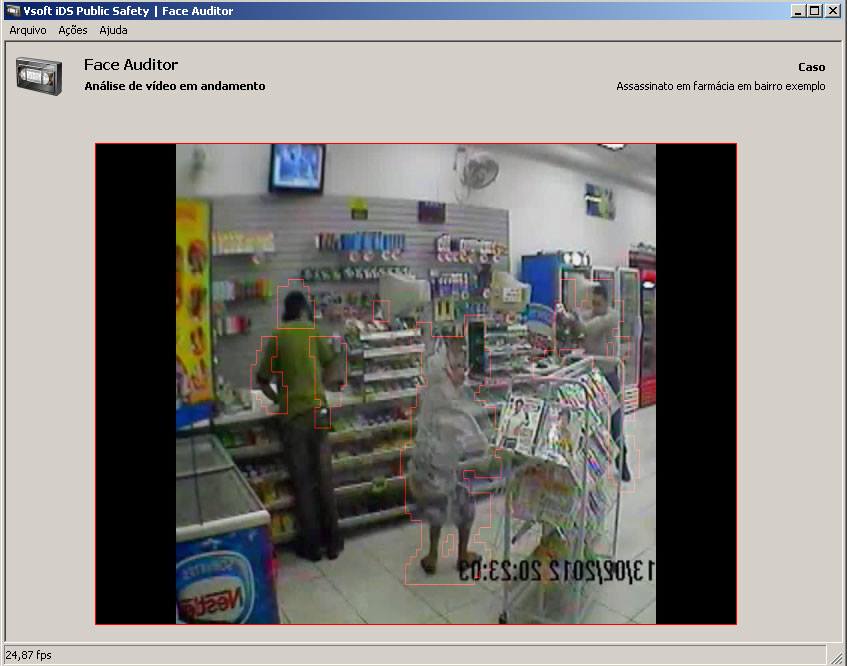 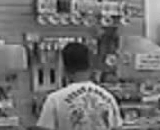 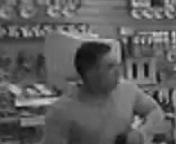 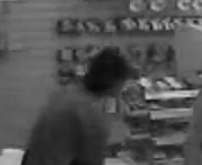 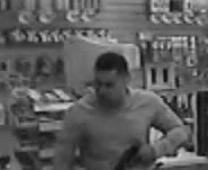 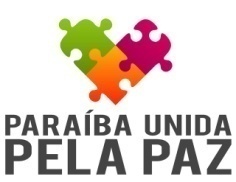 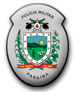 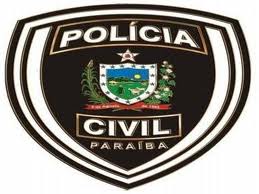 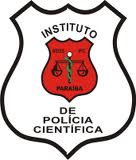 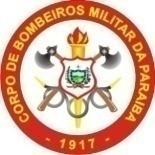 Próximos passos
Controle de acesso penitenciário
Cadastro completo de visitantes e apenados;
 Registro do motivo da visita;
 Integração com catracas e/ ou outros equipamentos;
 Controle de acesso a portas de áreas de segurança;
 Possibilidade de integração com bases de dados do Ministério da Justiça.
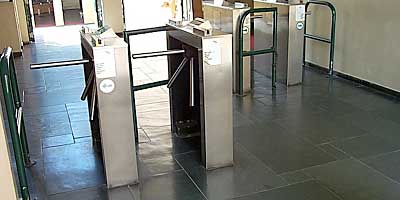 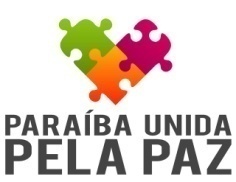 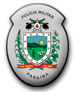 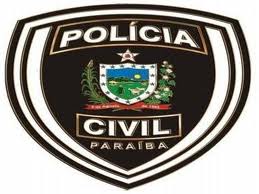 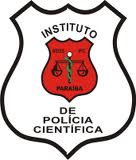 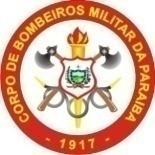 Cadastro Biométrico Cidadão
Próximos passos
Base de dados biométrica estadual integrada.

Exemplo para o Brasil.
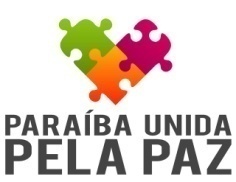 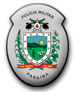 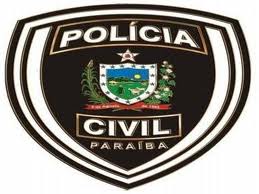 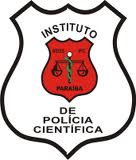 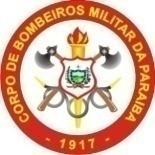 Próximos passos
Cadastro Biométrico Cidadão
Cadastro Único do Cidadão para todos os serviços do Estado que exigem irrefutabilidade de identificação:
 RG; 
 CNH no DETRAN e Autoescolas;
 Serviços de saúde (Entrega de remédios, PSF, UPA, etc);
 Atendimento em delegacias;
 Concursos públicos;
 Votações de orçamento democrático;
 Acesso a certidões e consultas;
 Qualquer serviço que exiga identificação do cidadão.
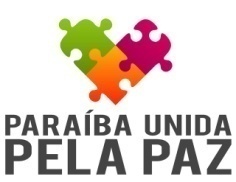 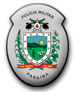 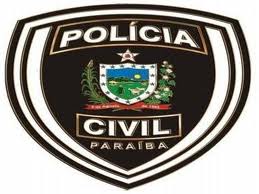 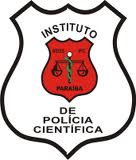 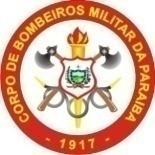 Próximos passos
Cadastro Biométrico Cidadão
Posto de Coleta Unificada
 Guichê de Cadastro Biométrico Cidadão nas Casas da Cidadania e postos do DETRAN espalhados pelo Estado;
 Base de dados em poder da SEDS/ IPC.
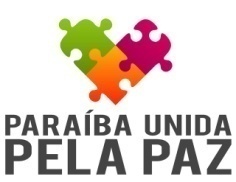 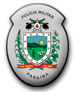 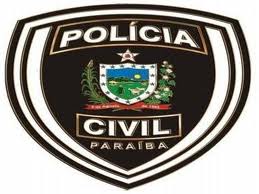 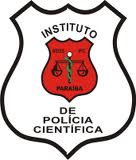 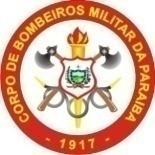 Parceiros SEDS / IPC
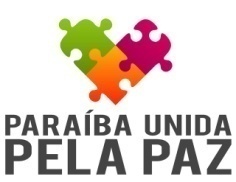 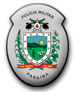 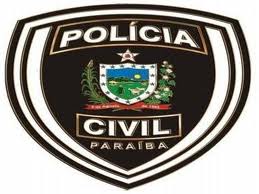 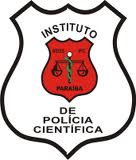 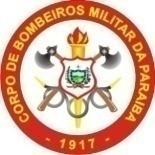 Parceiros SEDS / IPC
Infraestrutura
Companhia de Processamento de Dados do Estado da Paraíba – CODATA;
 Data Center mantendo toda a estrutura necessária para o funcionamento do sistema;
 Banco de dados Oracle;
 Servidores de Aplicação;
 Storage;
 Mão de obra especializada de alto nível.
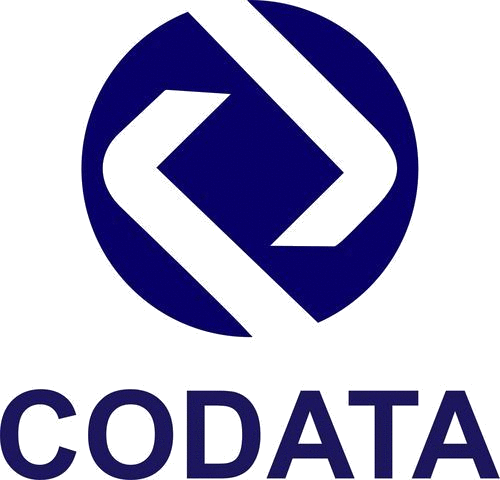 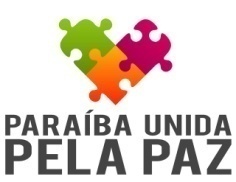 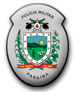 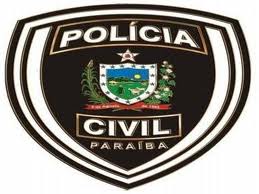 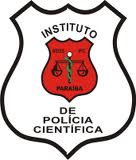 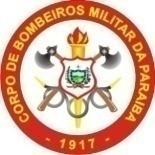 Parceiros SEDS / IPC
Software Paraibano
Software de reconhecimento de impressões digitais (AFIS) e faces desenvolvido na Paraíba;
 Parceria entre a empresa paraibana e Laboratório de Sistemas Digitais da UFPB (Universidade Federal da Paraíba);
 Certificado pelo FBI (Federal Bureau of Investigation).
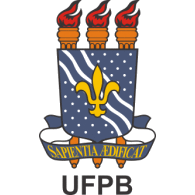 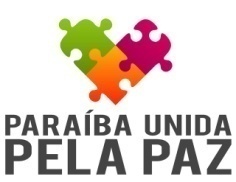 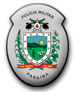 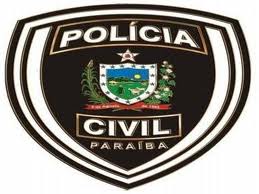 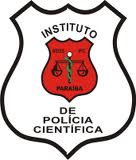 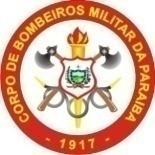 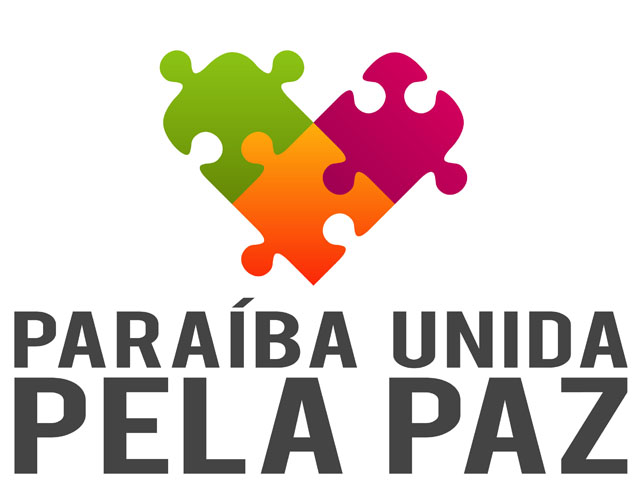 Obrigado!
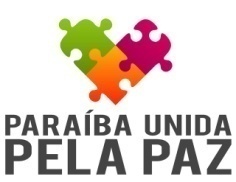 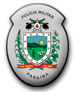 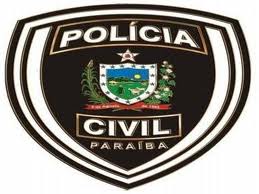 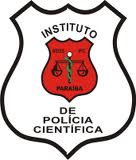 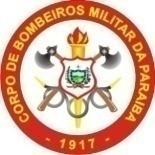